Tuesday January 22, 2019
Materials Needed:
Workbook
Pencil
Graph Paper
Beak Card (assigned)
Ruler
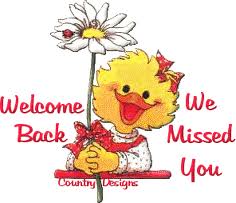 Student Agenda:
1/28—Unit 5  Part 1Vocabulary Quizizz
1/29—Unit 5 Part 1 Review
1/30—Unit 5 Part 1 DCA
Science Starter:1.  Keep the card with your group number and beak type.2.  Workbook Pg. 7 & answer 3BC, & 3CD (Prepare to share)2.  Early Finishers-pg. 17 Begin reading the Evolution Lab
Learning Target: 
I will learn how external features of organisms are adapted to help them survive in their environment.

Success Criteria:
I know how to graph the changes of external features of organisms over generations.
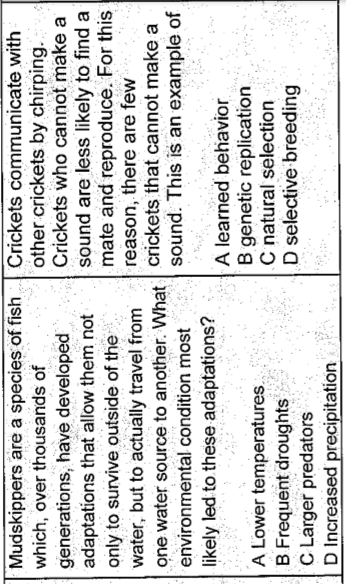 2
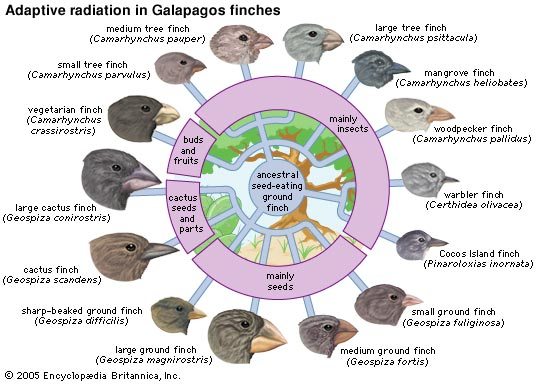 Agenda:
Good Things
Rater Check In
Video—Galapagos Finches
Evolution Lab
Post Lab—Graphing Activity
Exit Ticket--Graphs
Launch
3
Note:  Please put all of your backpacks and belongings at the side of the room or under your table.  We will be changing seats for the activity.

Go to your designated “Beak Table.”  See the card given at the beginning of class to determine which beak you are assigned.
As a class: Let’s read the purpose of the Evolution Lab
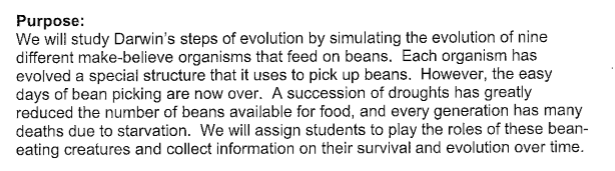 Activity:    1.  Generation 1  
2 Members of Each Species will use their special adaptation to collect beans for 30 sec.  (You will decide which 2 people go first.)
Any extra members of a group will become the counters.
NOW COLLECT BEANS for 30 Seconds.  
The counters will count the TOTAL # of beans collected for your species .
Record this number in your data table on pg. 18 in the bottom space #B.
Any member of any species that did not collect any food will die out and/or the lowest number collected by each table will be replaced by a new member of the species.
Record this number in your data table on pg. 18 in the top space #P.
2.  Generation 2- Generation 8  (Mrs. Hinds will compile the data each generation)
Continue the process until we have completed 8 rounds!  
Note:  We may have to mix in various species!  Because only the most fit SURVIVE…which Charles Darwin called NATURAL SELECTION!
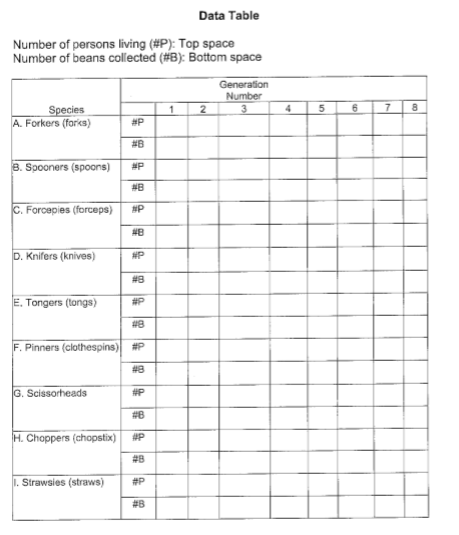 5
Let’s Complete our DATA Table
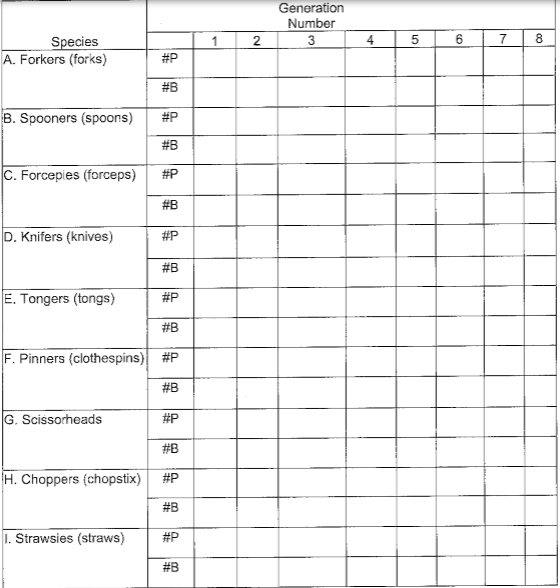 6
Let’s Try Graph A Together (Use pgs.18-19 for the Graph)1.  Title:  Changes in Population Size of 9 Species of Bean Eaters2.  Label Y axis –Number of Persons Alive3.  Label X axis—Generation Number4.  Scale the graph (We only had a maximum of 4 members of each species.)NOTES:  I went 8 spaces between the number of persons alive, and 3 between each generation.5.  Plot your points for each species.  6.  Connect the points and label each line with the type of beak.Begin Graph B…we will check for time and either continue tomorrow or finish for homework.
Launch:
Do the right thing even when no one is looking.
IT’S CALLED INTEGRITY!
8